Fanshawe SOAR
Chapter 10: Test Taking, Memory, and Studying
10.0 Learning Objectives
After reading this chapter, you should be able to do the following:
Outline the importance of memory when studying, and note some opportunities to strengthen memory (LO1)
Discuss specific ways to increase the effectiveness of studying (LO2)
Articulate test-taking strategies that minimize anxiety and maximize results.(LO3)
Identify resources that can help you take responsibility for developing your memory and test taking strategies (LO4)
Recognize how academic success connects to career success (LO1)
10.1 Self-Assessment
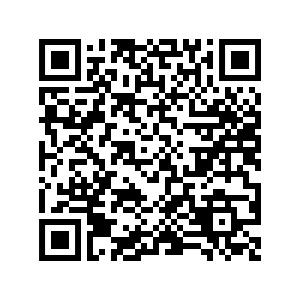 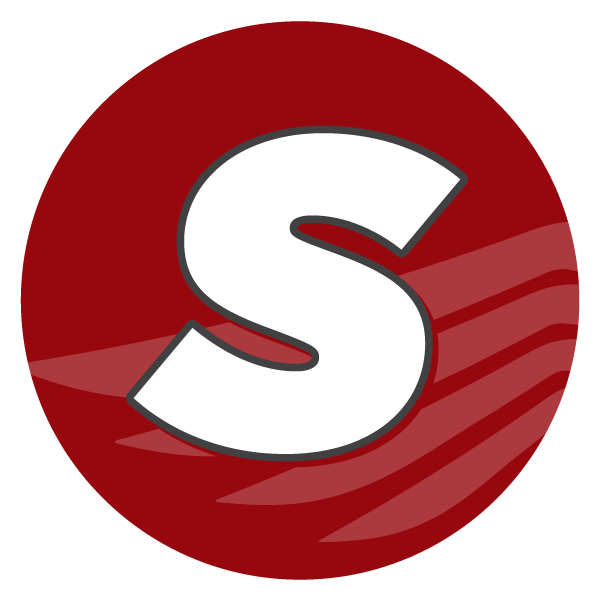 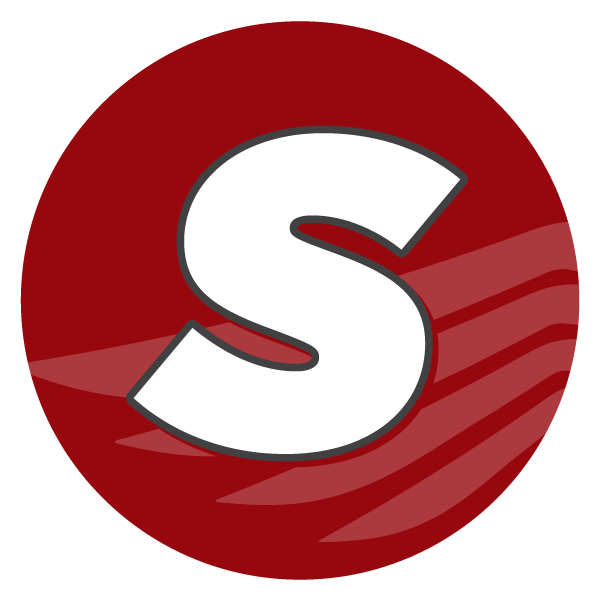 Self-assessment
How confident are you in preparing for and taking tests? 
Take the quick survey in Section 10.1 to find out.
Self-Assessment: Section 10.1 - Click the link or scan the QR code
10.2 Your Purpose and Past Provide Focus
Effective studying starts with prep!
Learn from past tests in 3 main steps:
Reflect on your assessment (test, exam, assignment, etc.) results
Correct your wrong answers and fill knowledge gaps
Integrate your assessment into your study guide
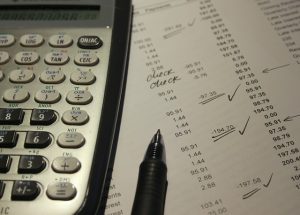 Photo by Lucia Grzeskiewicz, Pixabay License
10.2 Your Purpose and Past Provide Focus
10.3 Notetaking
Strategies for different types of tests available in Section 10.3:
10.4 Study Strategies—Know the Question Types
Study strategies for the various types of questions, available in Section 10.5
10.5  Effective Studying
Regularly blocking time for studying will reduce stress 
Ongoing process; not just days before assessment
Study every day	
Gather learning materials
Apply / visualize
Cement your knowledge
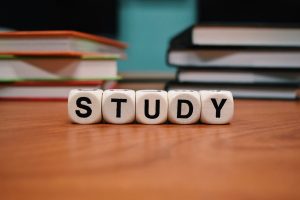 Photo by WOKANDAPIX, Pixabay License
10.5  Effective Studying
Studying in course units
Write outline/summary in your own words, every couple weeks
Compare unit outline and summary; are you confident in your understanding?
Studying before an exam
Come up with some tough “open-ended questions” for yourself
Attend review sessions
Pay attention to what professor emphasized in class
10.6  Taking Action—Strategies for Math Tests
10.7 Group Studying
Studying in groups is mostly very effective
New perspectives 
Helps you remain accountable for contribution
Strongest way to retain content is to “teach” it to someone else
Few members 
Quality members
Complementary skills; use each other’s strengths
10.8 Taking Action for Test Anxiety
Be prepared
Eat well and get a good night’s sleep
Flip the script on negative thoughts 
Focus on your own success
Apply active stress reduction techniques 
Visit Section 10.8 for a thought activity related to test anxiety
10.9 Reflection
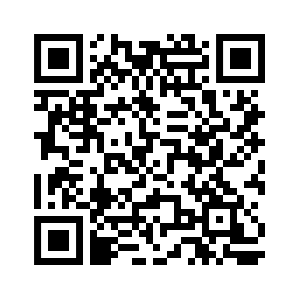 Do you feel prepared to study effectively? 
Scan the QR code or visit Section 10.9 to answer the reflection questions.
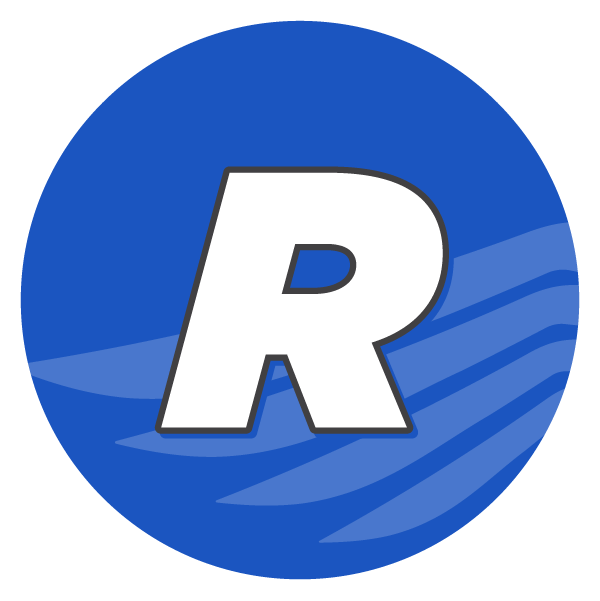 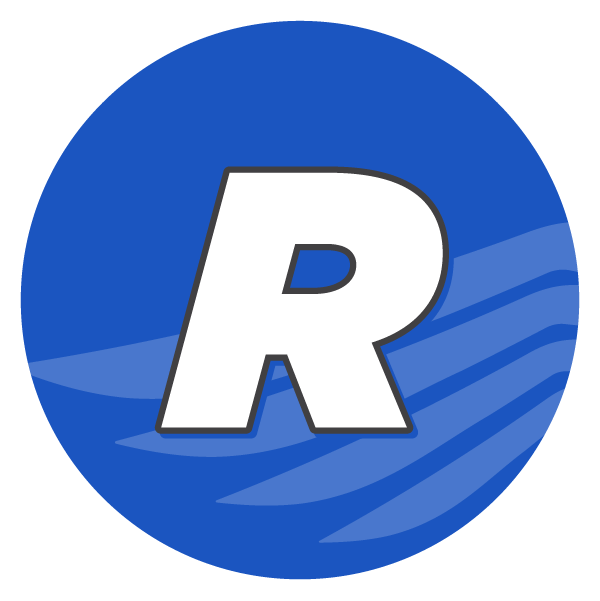 Reflect
10.10 Fanshawe Resources
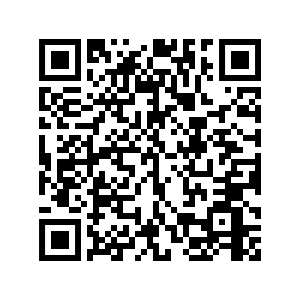 Fanshawe has many resources available to help you study, prepare for tests and help you manage test anxiety that begins to negatively affect your school success. 
Visit Section 10.10 or scan the QR code to review resources available to you.
10.11 Career Connection
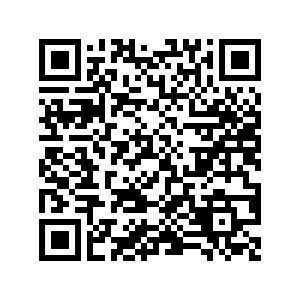 Visit Section 10.11 for questions that will help you reflect on how effective studying will prepare you for your future career.
10.12 Key Takeaways
Review previous assessments and learn from mistakes
Frequently study; do not cram
Apply/visualize the material to help retain
Create summaries in your own words
Group study can help 
Different assessments require different strategies
Math/science requires different prep than other courses
Test anxiety can be managed with help
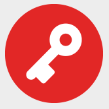